Ground-to-Cloud Media Transport Integration - Standards and Approaches
John Mailhot – Imagine Communications
Kieran Kunhya – Open Broadcast Systems
The integration of live signals into cloud-based production and playout applications across vendors brings unique challenges - hear about how the VSF is working to address these complex workflow requirements.

The integration of live signals into cloud-based production and playout applications across vendors brings unique challenges - the multitude of possible codecs, how to signal and find the endpoints, and making the transport robust against troubles. Within cloud-based workflows the fun really starts - how to send media signals between elements of a large-scale workflow such that the timing of the whole chain is managed - without replicating the traditional "frame-lock-step" approach we use on the ground. This session talks about the current work within the VSF to establish a flexible timing model and set of recommended practices for ground-to-cloud-to-cloud-to-ground workflows.
What is Ground-cloud-cloud-ground (GCCG)?
Pandemic showed the power of the cloud to scale-up compute-heavy services on demand:
Zoom, Cloud-hosted email, Social Media, Amazon, Netflix etc…

But television broadcast production still mainly on-premise – nearly all mid/high end production is some variant of in-person.

Cloud economics (scale-up/scale down) seems a great alternative to paying for resources that stay idle most of the time – what is stopping us?
[Speaker Notes: Yes, it may go to a web platform but it’s produced in the same way as linear television]
Moving Cloud production to the next level
“But I’ve been doing live cloud production” – Yes and No
Single Vendor Monolithic applications such as Channel-in-a-box, playout server, cloud switchers, use the cloud as a home, but not necessarily as a scalable architecture
Proprietary Transports stifle innovation

To get widespread adoption we must have:
Multi-vendor interoperation via standard APIs
Appropriate-to-task picture quality levels
Standards for Ground-Cloud-Cloud-Ground
Agreed mechanism(s) for building workflows
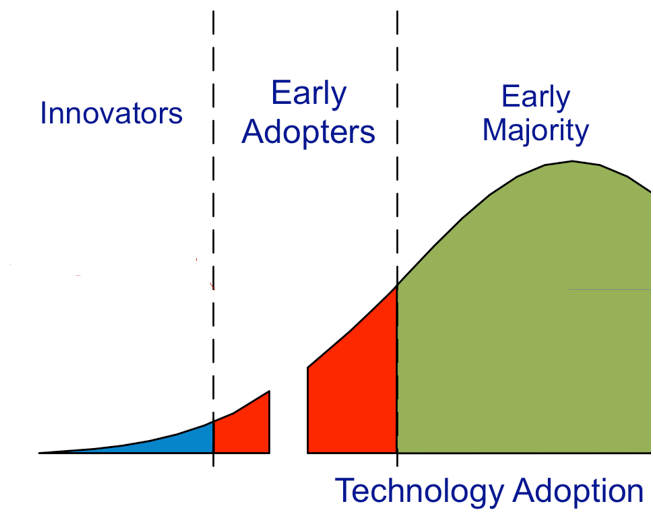 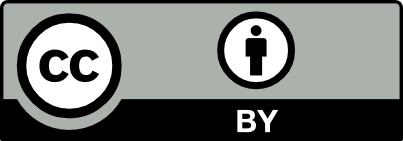 [Speaker Notes: Uncompressed to make sure no generation loss]
Cloud production – What makes it difficult?
Integration with the ground – both ways
Must work into existing workflows
SDI, ST 2110, satellite, cable, OTA
Legacy Workflows have well-defined linear timing models (e.g SDI, ST 2110-21, MPEG-TS VBV)
Without a proper timing model, you end up with variable (undefined) latency
One reason web streams are 20-30 seconds behind broadcast – They don’t have a timing model!
What are my neighbors cheering about?
Inter-cutting ground and cloud requires timing
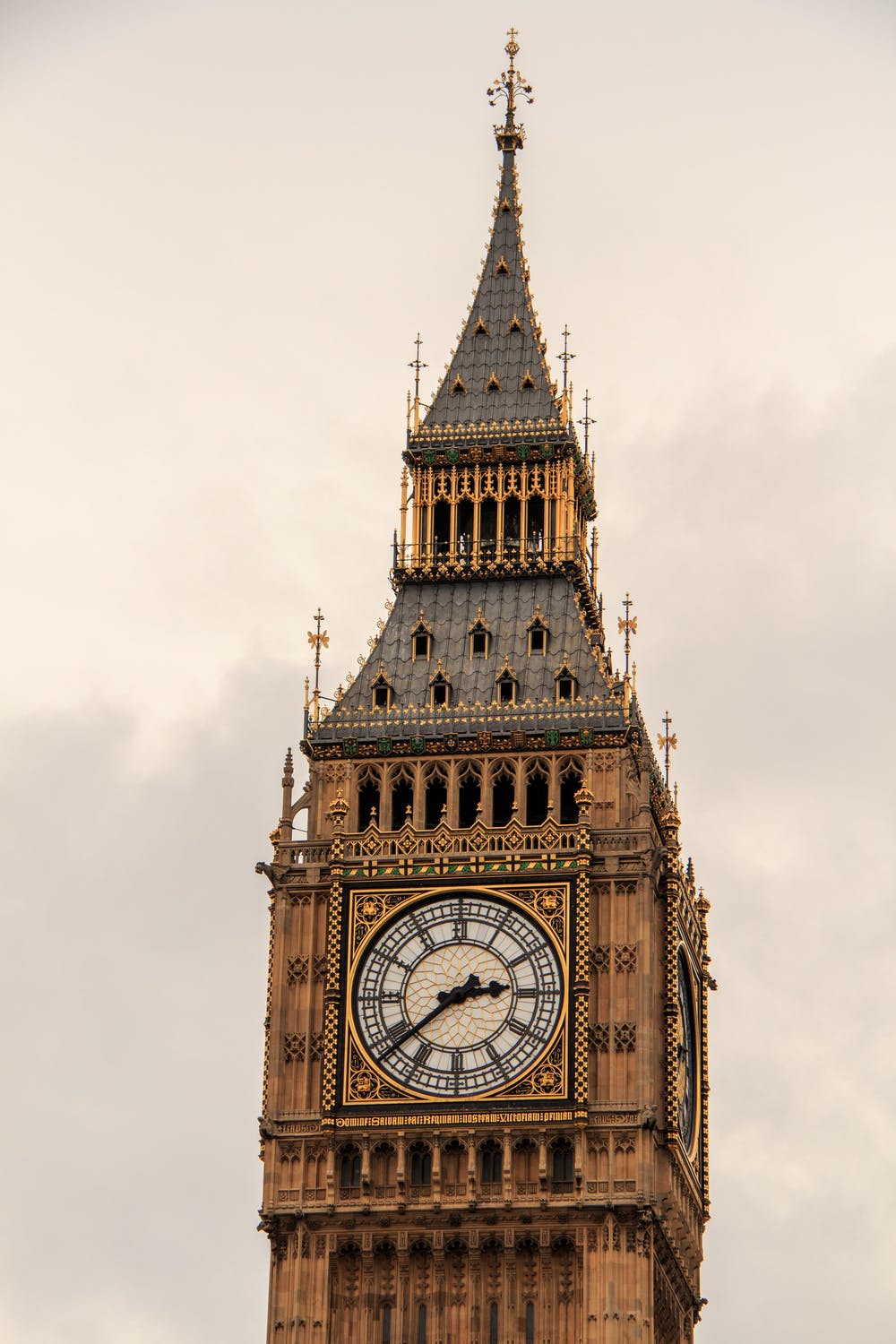 [Speaker Notes: Say, one stream has a one second delay and the other is two seconds]
I’ll just do 2110 in the cloud
Some people claiming to have 2110 in public cloud
But it’s not possible right now in any public cloud:
No (full) PTP in the cloud – all clouds handle time their own way
Cloud networks are shared and have packet loss
No real access to network card capabilities (e.g packet pacing) for 2110
Is this even a good idea?
We don’t actually want time-linear processing in cloud any more
Allow cloud instances to process data non-linearly, sometimes faster or slower than real-time but on average real-time – known worst case
How to handle “synthetic” sources (e.g clips, graphics) played out from cloud?
[Speaker Notes: Note, we don’t want linear processes in the cloud BUT we need to have linear output]
Cloud-vendor specific transport
To get the benefits of cloud, we also must trust the cloud
Depend on cloud provider bulk-transport protocols
Throughput with Reliability - all my data arrives correctly
Latency - all my data will arrive on time

The Big Data community has similar needs for large data transfers
Application may not have visibility of the internals of protocol (“black box”)
Amazon Scalable Reliable Datagram (SRD) such an example
Used in Amazon CDI
Amazon CDI
How does the Amazon CDI protocol compare?
Handles many of the challenges discussed
An agreed way to exchange data between Amazon cloud instances. Defined pixel data structures, metadata (e.g HDR) etc
Amazon guarantees throughput, reliability and bounds latency
A big step forward for the industry

Some parts need GCCG input, more detailed timing model
GCCG could leverage CDI for applications where available (in Amazon)
What is the VSF GCCG working group
The GCCG working group is Addressing this set of problems

The last difficult problem in broadcast production (personal view):
How can I do a complex multichannel production in the cloud, with comparable latency to on-premises and get it to the viewer?
Numerous technical challenges

https://vsf.tv/Ground-Cloud-Cloud-Ground.shtml
Orchestration and Control
The boring but important part – on Ground and Cloud
How do cloud instances expose their capabilities (max resolution, frame rate etc.)?
Is there an orchestration layer that connects the pieces together?
Handling changes in signal flow (resolution/framerate, audio channels)
Connection status (Am I ready?)

Control of Ground to Cloud (and vice-versa) elements
What are the “operating points” we see today (for TV)
Premium Compressed (JPEG XS)
VSF TR-08: codec & LAN 2110-22 base
VSF TR-09: WAN 2110-x extension
	* reference TR-08
	* opt: with 2022-7
	* opt: with FEC (small intl, 1D)
	* opt: GRE Tunnel (ref RIST)
	* opt: encryption (ref RIST)
Uncompressed (2022-6 or 2110-20)  (already defined)
“PremiumCompressed” – super low latency, super high quality
JXS for (1080i @ 200m?) (UHD @ 1000-1500M)
Dual-path reliability model for super-good reliability @ minimum latency

J2K-ULL (stripes) @200
J2K (full-frame) @120
AVCI @ 100

Interactive Latency ~20Mbit(HD) (ULL restricted VBV buffer)  $$
ARQ/RIST or dual-path model or FEC?  (Typical 4:2:2/10 profile)

Rate Optimized (longer latency @ lower rate) (HD@3-10 Mbits, more delay)
ARQ/RIST or dual-path model or FEC?  (Typical 4:2:0/8 profile)

Zoom / GoToMeeting / Webex – whatever gets a picture on the screen
Internet best-effort reliability work
Interactive Latency (small GOP or Prog Refresh)
(HD) H264 (constrained VBV, 4:2:2, 10bit)
(UHD) H265 (constrained for latency)
2022-2(TS-RTP) 
RIST-FEC (+/- multi-path)
Focus on these
Bandwidth Optimized 
(HD) H264 (420/8 standard vbv)
(UHD) H265 ()
2022-2(TS-RTP) 
ARQ or FEC
Opt: encryption (ref RIST)
Work of the VSF GCCG AHG
Where are the points-of-interoperability?
Ground
Cloud-side Catcher App
Cloud Production & Playout Apps
Cloud-side Thrower App
Cloud Production & Playout Apps
Ground-basedThrower
Ground-basedCatcher
Live Product
Live Source
Interop Point
Interop Point
Interop Point
Live Feed
Live Out
Timestamped Formatted Samples
Timestamped Formatted Samples
Timestamped Formatted Samples
Timestamped Formatted Samples
Timestamped Formatted Samples
Timestamped Formatted Samples
TFS
TFS
TFS
TFS
TFS
TFS
TFS
TFS
TFS
TFS
TFS
TFS
TFS
TFS
TFS
TFS
TFS
TFS
TFS
TFS
TFS
TFS
TFS
TFS
Cloud provider specific
Cloud provider specific
Cloud provider specific
Cloud provider specific
Cloud provider specific
Cloud provider specific
JXS
PCM
JXS
PCM
ANC
ANC
-22
-30
-40
-22
-30
-40
Intra-Cloud Network
GRE
GRE
UDP
UDP
FEC/ARQ/-7
FEC/ARQ/-7
encryption
encryption
Unicast IP - WAN
Unicast IP - WAN
Signal Plane is the easy part
VSF TR-08 / TR-09Interop Point
Interop Point
Work of the VSF GCCG AHG
VSF and other Related Work In Progress
Document the “Premium Compressed” use case for G-C and C-G: TR-08 & TR-09 
TR-07 & 08 published. JPEG-XS over TS and over 2110-22 with interop points and capability sets
TR-09 is publishing soon.  Defines the data encapsulation plane, plus NMOS-like Control plane 

Is there something more to document about the TS/IP/H.26x case?  Or is it good enough?
Can the TR-09 (ARQ, FEC, -7) control plane be applied to this class of streams ?  (yes, probably)

Time-Flow / Time-Transport / Time-Tagging model
How do we treat time in the concatenated virtualized systems
How do we integrate “real-time” on the ground with “floating time” in the cloud?
This requires a vocabulary and some modeling/specification effort
Define how to catch up / manage drift / manage change / re-integration to timeline

The Media Containers / Object Format structures for hand-off from application to application 
The AWS CDI structures are defined on github 
Need to document how this handoff interacts with latency and latency accumulation
Work of the VSF GCCG AHG
The “time variability / time floating” work
How do we avoid re-creating our frame-sync pipeline in the cloud, and let software work well?
Allow variability in the handoffs, but with an ability to predict the outcome
Some processes must reconcile the variable inputs into a consistent output
Must bound the input buffering (latency) yet accommodate the variability

What are the sources of delivery (arrival) variability?
Network-induced (probably small)
Processing-induced (upstream process steps with variable latency)

Vocabulary (about each process step in the datacenter)
TX Variability – bound on how early/late the signal may egress, variance above baseline
TX Planning Delay – the baseline in the above statement – the smallest value of delay
Actual delay is planning delay plus some amount of variability
Work of the VSF GCCG AHG
What is the “spec” of latency and variability?
Push model (not backpressured)
Based on (uniform?) content “chunks” 
might be frames, fields, stripes 
might be blocks of audio samples
LMIN = the soonest/shortest amount of time from input to output
Input time = buffer 100% arrived to me
Output time = buffer left me 100%
Includes the egress transit time
L99% = the amount of variability beyond the LMIN for 99th percentile case
What about continuity?  Do processing steps need to maintain cadence if input not there?
Maybe not – only if it “has to” for its own processing purposes.  Otherwise best to just be late or missing and let downstream do the best it can with what it gets when it gets it.
t
t
ProcessingStep A
LA99%
LAMIN
ProcessingStep B
ProcessingStep X
t
t
LXMIN
LX99%
LW99%
LX99%+LW99%
Variability on the input accumulates into the output!!!
Work of the VSF GCCG AHG
Summary of Consensus Views and path forward
For Ground-to-Cloud and Cloud-to-Ground, target TR08/TR09 for high-quality, and H.264/265 TS for intermediate quality

For inter-instance (intra-cloud) coordinated handoff (a “virtual facility”)
Identify senders and receivers (use NMOS extended, similar to TR-09)
Initiate connections (IS-05 extended) (WIP in AMWA BCP-06-x)
What is the content description lingo? (VSF to recommend additions to AMWA)
What are the transport params for CDI?  for other clouds? (VSF will recommend to AMWA)
What is the timing description specification? (document our WIP)
What is the data format of the buffer-style handoff between instances in cloud?
Canonical format = 2110 pgroup concatenated schema
Other buffer formats can exist and may be more perfect, i.e. https://vsf-tv.github.io/cef/ 
Canonical audio-only format including timing relationship and transport suggestion (TBD)
Canonical metadata format including timing relationship and transport suggestion (TBD)
For inter-envelope (arms-length) handoffs within/between cloud(s)
Essentially this is like the ground-to-cloud case
Where do we go from here?
The VSF GCCG group has some WIP to document, and some actions to document/forward to AMWA
AMWA is extending NMOS to other stream types
VSF already published TR-08
VSF is publishing TR-09 very soon

Be sure to attend other talks this week about the sub-topics in here
Join the VSF and AMWA and help move this work forward
Any Questions?